Keeping your computer running and safe
BUAD 6800 – Spring 2011		
Meagan Frances Ayers
overview
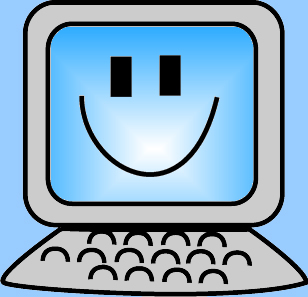 Passwords
Creating Strong Passwords
File Management
Backup and Recovery Strategies
Spam, Phishing, and Spyware
Viruses/Anti-Viruses
Firewall
Passwords
Without a good password, people can steal your information, much like identity theft.
This can be costly
You should never:
Give your passwords to friends
Write your passwords down
You should:
Change your password every few months
Keep a couple different passwords for different purposes: banking, social networking, etc…
Creating a Password
Never:
Use sequential numbers or letters such as “12345678” or “defghijk”
Use adjacent letters on the keyboard such as “qwerty”
Use personal names or numbers such as a pet’s name or your birthday
Use words that are in the dictionary

What you should do to create a strong password:
Use at least 8 characters using letters, numbers, and symbols
Make sure it is easy for you to remember so you don’t have to write it down
Use a passphrase (a sentence you can remember).  For example:
I absolutely love cheese, my favorite is provolone  i@LcMf1P

**Having good passwords does not guarantee protection, if someone gets a hold of your information, notify authorities ASAP**
File Management
Even if you spend roughly 5 minutes searching for files, this can add to significant time loss over a period of time!!!
Example: 5min./day * 5days/week * 52weeks = 1,300hours/year

Good  file management  can save time and headaches.
Backup and recovery Strategies
Why is it important to backup your information? 

Scenario:
You go to bed after finishing a 30 page paper, finally.  You have been working on it for weeks now.  You wake up to go to class and rush to print your paper in time.  But unfortunately, your computer mysteriously crashed overnight and everything is gone without warning.  So what happens next?  You probably have a nervous breakdown, cry a little, maybe think about dropping the class….  Who knows? 
But, this could have been prevented!  How?
If you had only backed up your information.
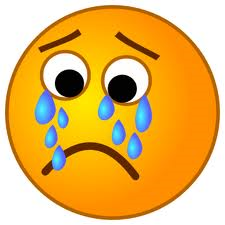 Backup strategies
You should backup anything that cannot be easily replaced, including:
 e-mails, school projects, finances, letters, pictures, music purchased, software purchased from the internet (no software in which you have the CDs for such as Windows or Microsoft products), etc…

How to backup files
Copy and paste (or drag and drop) to Zip Drives, External had drives, CDs, DVDs, flash drives, or Internet-based file storage.  
**Whichever is the cheapest and most convenient for you**

How to backup Microsoft
Go to Start, All Programs, Accessories, System Tools, and then Backup
This should only be performed by advanced users
Disk Cleanup and Defragmentation
Disk fragmentation slows your computer down.  Defragmenting your computer consolidates files and folders to keep your computer running quickly.
What can you do?
Defrag you computer monthly or when you add a large number of files to your computer, your disk space is near 15%, or when you install new programs or update Windows
Go to Start, All Programs, Accessories, System Tools, Disk Defragmenter, then Analyze
Disk Cleanup frees space on your computer, empties the recycling bin, removes temporary internet files, removes installed programs no longer being used, speeds up your computers access to data, and detects and repairs disk errors.
Start, All Programs, Accessories, System Tools, Disk Cleanup, Check to appropriate boxes, click OK, then confirm by clicking Yes
Spam
Spam – Unsolicited emails
80% of all emails sent to date are considered spam!
What can you do?
Use your junk mail filter provided by your email service provider
Be careful not to just give out you information to anyone or any website
Delete junk mail without opening
Do not forward emails
Do not buy anything through spam messages
How do they get your information?
They steal, swap or buy lists of valid email addresses
They use a software that creates random email addresses
They harvest addresses from web sites offering free items
White pages, job postings, newsgroups, message boards, cha rooms, or personal web pages
Phishing
Phishing – To send emails or instant messages with spam that meticulously imitates messages from reputable companies to trick you into allowing them to steal your identity.
Please remember that reputable companies do not send emails or messages asking for your passwords or sensitive information.  If you see this type of email or message, report it right away. 

What can you do?
Report suspicious emails
Be wary to click on links in emails
Use the security certificate to determine if the site is secure or not
Do not enter personal information into pop-up windows
spyware
Spyware – Software that performs certain behaviors such as advertising, collecting personal data, or changing the configuration of your computer, generally without appropriately obtaining your consent.
Not all spyware is bad or malicious.  However, you should carefully read all disclosures and agreements when downloading something onto your computer.  Otherwise, you may be consenting to spyware and not even know it.
Spyware can:
Slow down your computer
Add random toolbars to your browser
Change your browser settings without your knowledge
Cause computer crashes
Spyware Continued
What you can do
Keep systems up to date
Install anti-virus and anti-spyware programs
Install and configure firewalls
Use pop-up blockers
Ensure setting are configured to prompt you whenever a website tries to install a program or Active X control

The only way to remove spyware is to download a spyware removal tool, run the tool, review the files, and then remove all suspicious files.
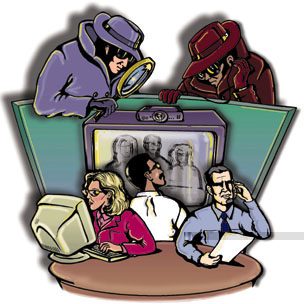 Anti-Virus
Virus – A malicious computer program that can modify, delete, or steal data  and even gain control over your computer.
Boot sector viruses
Macro viruses (75% of viruses)
File infecting viruses
Anti-Virus – A single program or a collection of programs that protect a computer system from viruses.
Scans your computer for viruses and if found, they remove the threats
If you think you have a virus, send to the manufacturer of your anti-virus software
Only purchase anti-virus programs from an established company to ensure full protection (McAfee or Norton)
Firewall
Firewall – A barrier to keep destructive forces away from your property.

Without a Firewall:
All computers linked at a company can be directly accessed from anyone via the internet
One employee mistake can lead to hackers finding a hole into the businesses personal files

A firewall should be placed at every connection to the internet

To turn on Windows Firewall:
Go to Start, Control Panel, then go to Windows Firewall and turn on
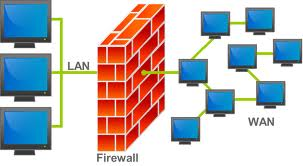 Any Questions?